CMPU-145: Foundations of Computer ScienceSpring, 2019
2 - 2.3: A Deeper Dive into Relations
(also known as) The  “a b c’s  of r s t’s”
The following all refer to binary relations
i.e. they describe relationships naturally (in nature) and mathematically
A relation R is reflexive over a set A iff
for all a ∈ A, (a, a) ∈ R
A relation R is symmetric iff 
for all (a, b) ∈ R, (b, a) ∈ R.
A relation R is transitive iff 
for all (a, b) ∈  R and (b, c) ∈ R, then (a, c) ∈ R.
2
2/14/2019
CMPU 334 -- Operating Systems
The  “a b c’s  of r s t’s”
Perhaps the best way to review these relations: with pictures
Let’s use digraphs and draw examples.
We can use elements  1,2,3 or a,b,c or x,y,z etc.
Something like this? (yes.)
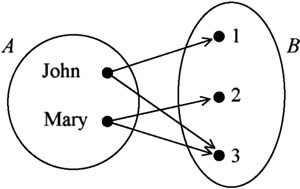 3
2/14/2019
CMPU 334 -- Operating Systems
The  “a b c’s  of r s t’s”
Perhaps the best way to review these relations: with pictures
Let’s use these conventions
R: draw an arrow from an element to itself ( 1->1)
We’ll get a relation R: {(1,1)}
S: draw an arrow(s) in both directions (1->2 and 2->1)
We’ll get a relation R {(1,2) (2,1)}
T: draw a bunch of arrows  1->2, 2->3 and 1->3)
We’ll get a relation R{(1,2) (2,3) (1,3)}
4
2/14/2019
CMPU 334 -- Operating Systems
The  “a b c’s  of r s t’s” again
Reference:
A relation R is reflexive over a set A iff
for all a ∈ A, (a, a) ∈ R
A relation R is symmetric iff 
whenever (a, b) ∈ R, (b, a) ∈ R.
A relation R is transitive iff 
whenever (a, b) ∈  R and (b, c) ∈ R, then (a, c) ∈ R.
Note: if you don’t break a relation, the relation holds
Let’s write on the board (because: drawing in power point?  )
A reflexive, symmetric and transitive relation (all three)
A reflexive, symmetric but not transitive relation (2 out of 3)
A reflexive, transitive but not symmetric relation (2 out of 3)
5
2/14/2019
CMPU 334 -- Operating Systems
The  “a b c’s  of r s t’s”
Binary relations: in mathematics
Do the math relations we know have none/some/all of these properties?
Say, over the set of natural numbers or maybe integers? 
Let’s go back to the board  to review some of the following:
=
!= 
<= / >=
X*Y  == 0
6
2/14/2019
CMPU 334 -- Operating Systems
Presented (again) for your consideration
Consider the following relations over {1,2,3,4}:
R1 = {(1, 1), (1, 2), (2, 1), (2, 2), (3, 4), (4, 1), (4, 4)}
R2 = {(1, 1), (1, 2), (2, 1)}
R3 = {(1, 1), (1, 2), (1, 4), (2, 1), (3, 3), (4, 1), (4, 4)}
R4 = {(1, 1), (1, 2), (1, 3), (1, 4), (2, 2), (2, 3), (2, 4), (3, 3), (3, 4), (4, 4)}
Which relations are…
reflexive? 
symmetric? 
transitive?
How to approach? (The same way we used earlier: digraphs)
7
2/14/2019
CMPU 145 – Foundations of Computer Science